Он сегизинчи май.Тергев диктант. Чумну хабары.
Къыйын сёзлер:йибердилеркёк кёкюредияшмын яшнадыюмдумйыгъылдым
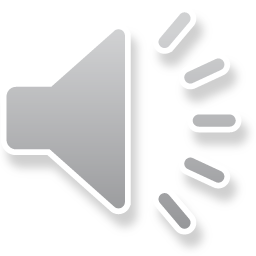